Les diplômes professionnels
Journée des maîtres auxiliaires 
18 avril 2016
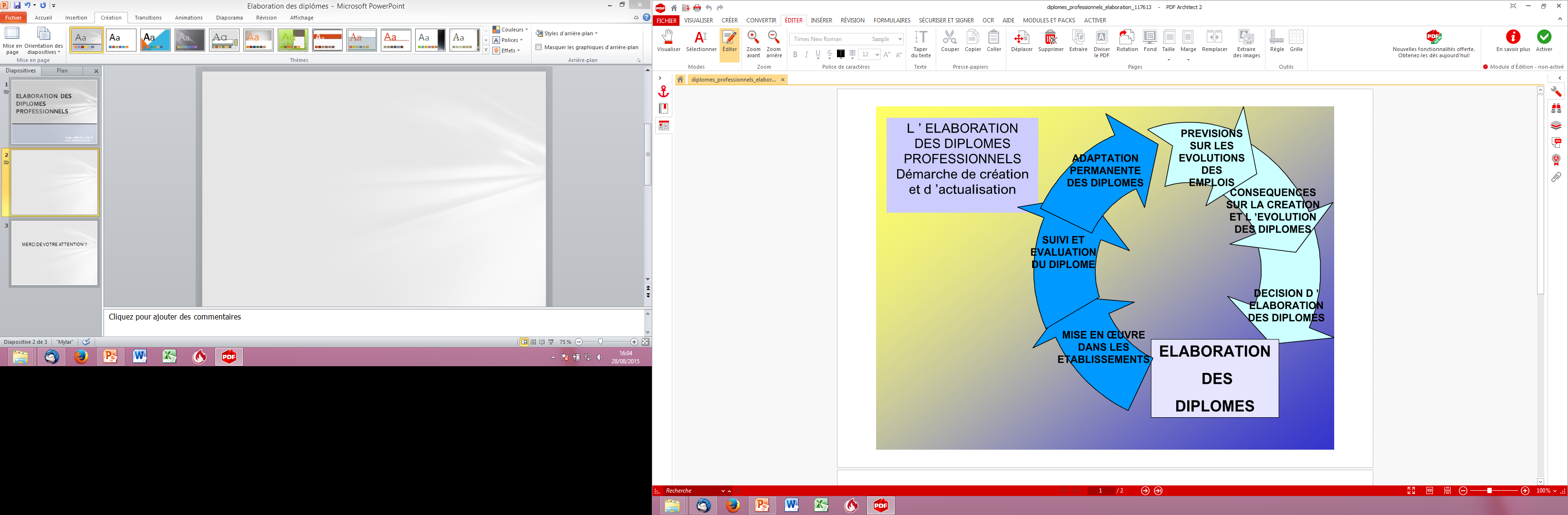 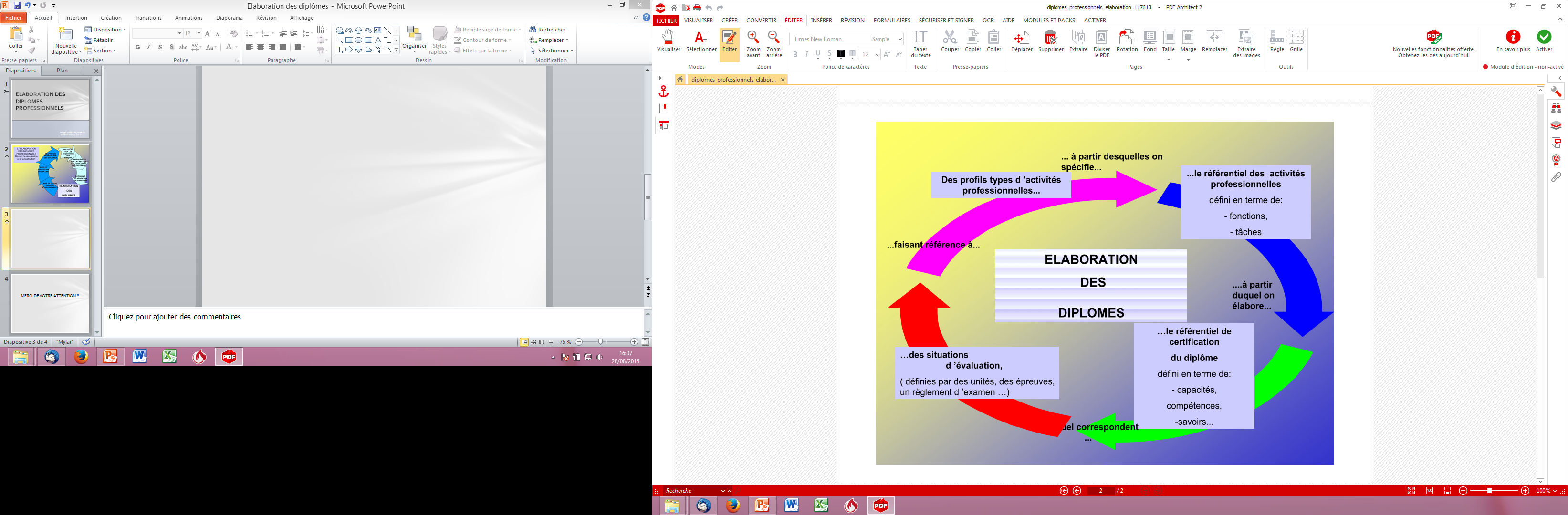 Structure des diplômes
Référentiel des activités professionnelles
Défini en termes de fonctions, activités et de tâches ce que l’on attend du futur détenteur du diplôme en milieu professionnel.
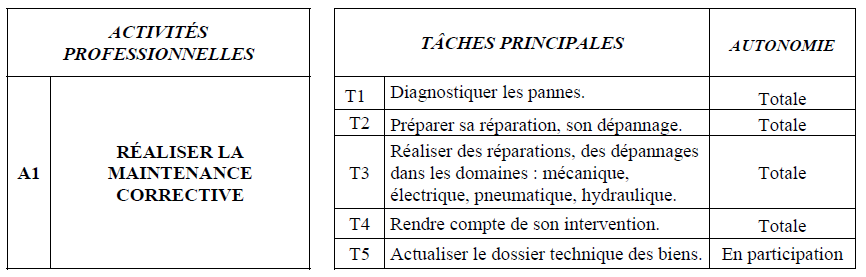 Exemple : bacpro MEI
Référentiel de certification
Défini les compétences que doit maitriser le futur professionnel et le lien entre tâches et compétences;
Défini les savoirs associés ;
Défini les modalités de certification (regroupement des compétences  en unités ;
défini les épreuves et un règlement d’examen.
Référentiel de certification
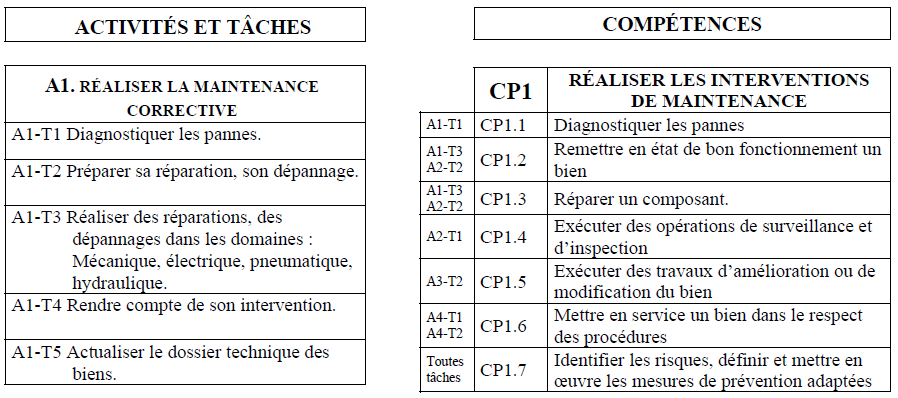 Exemple : bacpro MEI
Référentiel de certification
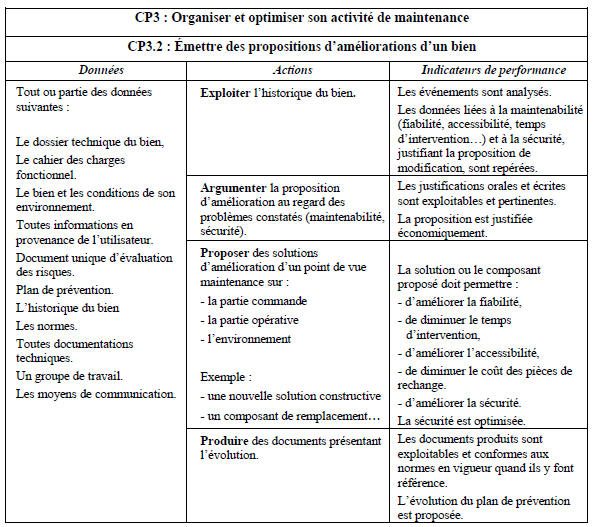 Exemple : 
bacpro MEI
Référentiel de certification
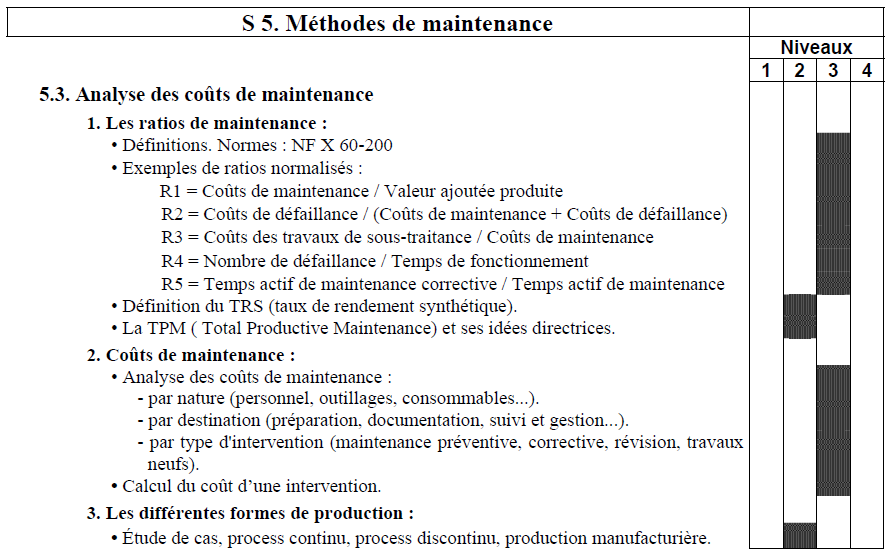 Exemple : 
bacpro MEI
Référentiel de certification
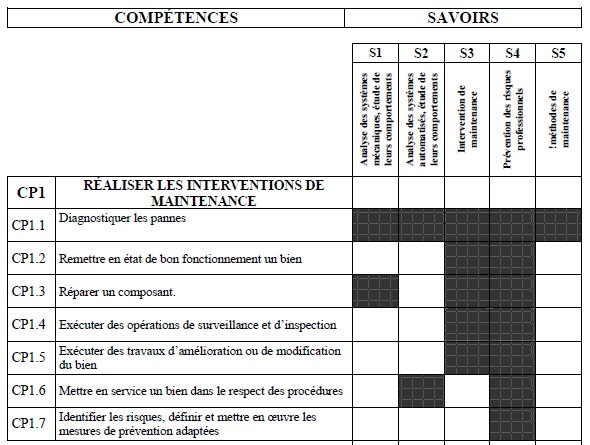 Exemple : 
bacpro MEI
Utilisation en fin de formation
Mise en œuvre de la certification
Les épreuves;
Les modalités (ponctuelle écrite, ponctuelle orale, contrôle en cours de formation);
Les compétences qui sont évaluées (et leurs poids respectifs);
Les indicateurs de performances à utiliser pour décider si une compétence est acquise ou non;
Les grilles d’évaluation à utiliser.
Les unités certificatives
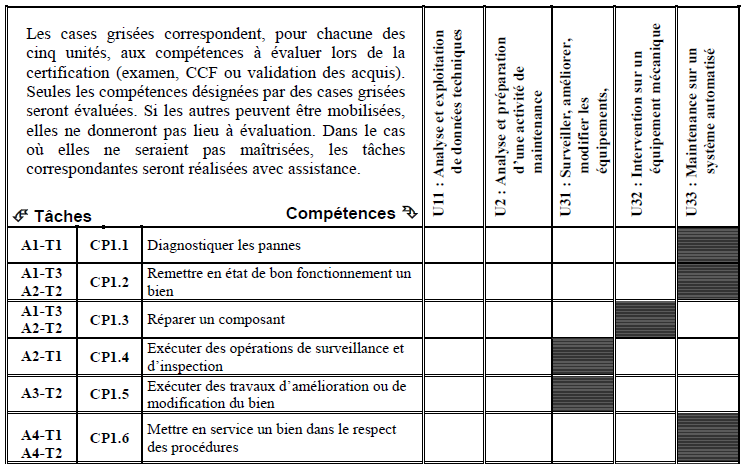 Exemple : 
bacpro MEI
Le règlement d’examen
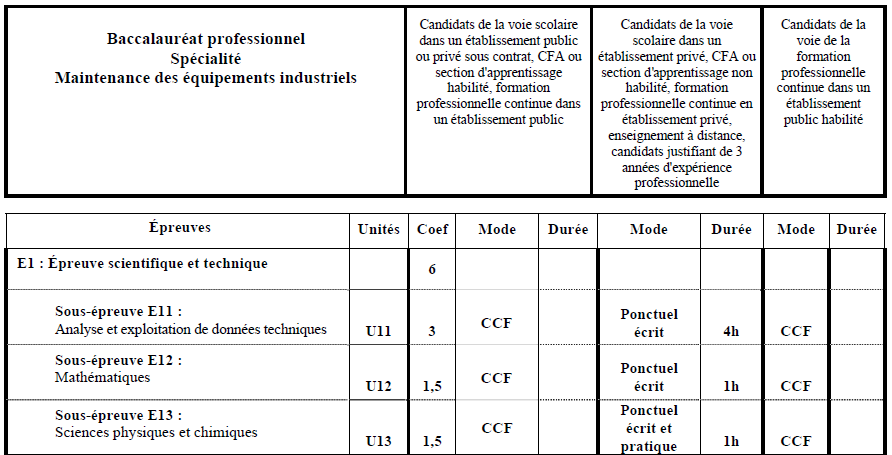 Exemple : bacpro MEI
Utilisation pendant la formation
Pour concevoir une progression pédagogique et l’évaluation associée (formative, sommative).
Deux entrées possibles :
Par les compétences (recommandé);
Par les tâches professionnelles (exemple du projet), mais nécessite quand même une vérification à postériori des compétences visées.
Environnement
Informatique
sur plateforme
Exemple : entrée par les compétences
Référentiel       et stratégie
Autonomie de l’élève
Aides méthodologiques
Assistances techniques
CI / Cp
Objectif de formation
Formalisation des connaissances
Evaluation sommative
Activités de l’élève
Problématique
Travail sur le sens
Support           « technique »
Ressources disciplinaires (numériques)
Evaluation formative
CI : centre d’intérêt
Cp : compétence